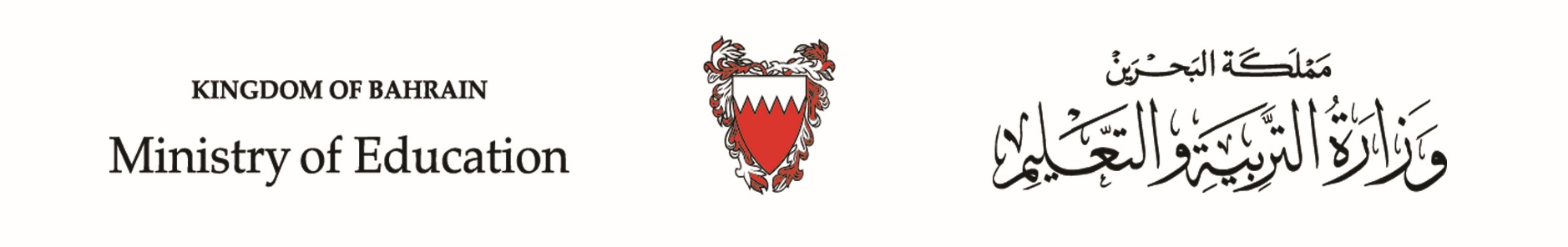 التَّدْريبُ الرّابِعُ وَالْعِشْرون
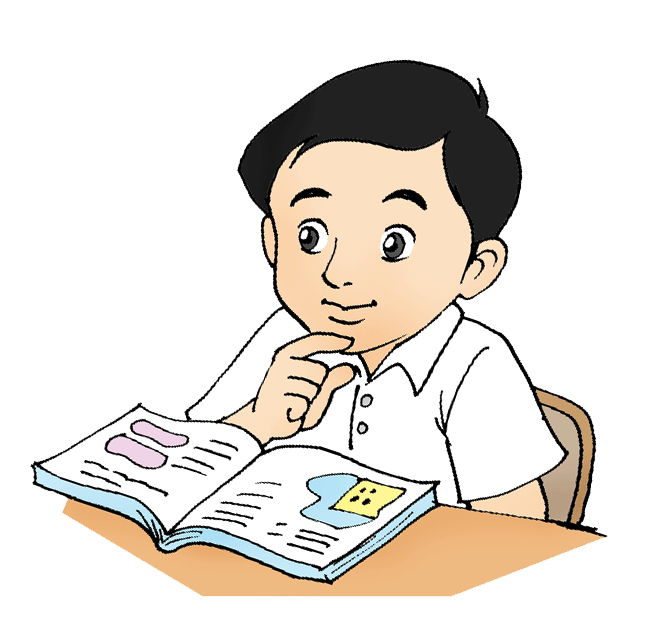 اللُّغَةُ العَرَبيّةُ / الصَّفُّ الثَّاني الابْتِدائيُّ ( وَحْدَةُ المُراجَعَةِ)
الفَصْلُ الدِّراسيُّ الأَوّلُ
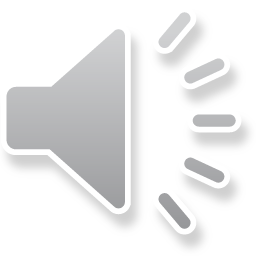 اللّغَةُ العَرَبِيَّةُ / الصَّفُّ الثّاني (وحْدَةُ المراجَعَة) /التَّدْريبُ الرّابِعُ وَالعِشْرون
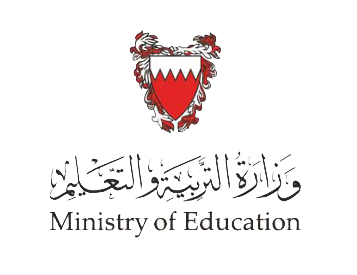 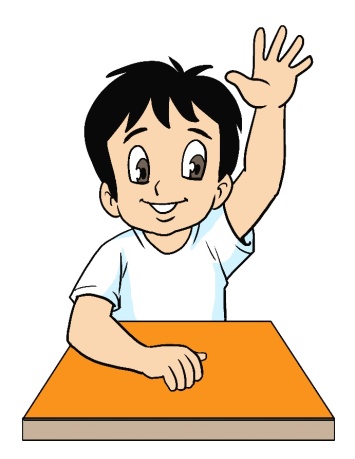 أَهْدافُ الدَّرْسِ:
1- قِراءَةُ الحروفِ الهِجائِيَّةِ مُرَتَّبَةً.
2- تَرْتيبُ الكَلِماتِ تَرْتيبًا أَلِفْبائِيًّا.
3- تَرْكيبُ كَلِماتٍ مِنَ الحُروفِ.
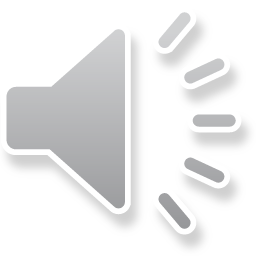 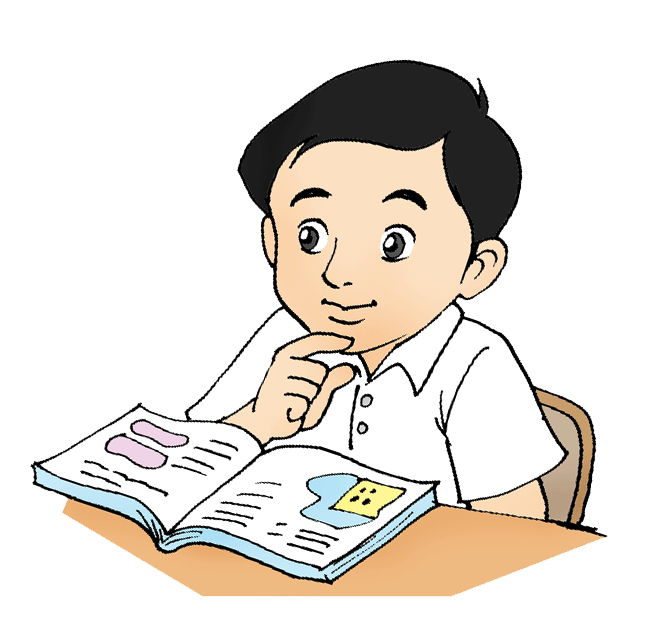 اللّغَةُ العَرَبِيَّةُ / الصَّفُّ الثّاني (وحْدَةُ المراجَعَة) /التَّدْريبُ الرّابِعُ وَالعِشْرون
حلّ النّشاط في دقيقتين
1- - أَقْرَأُ الحروفَ الهِجائِيَّةَ مُرَتَّبَةً:
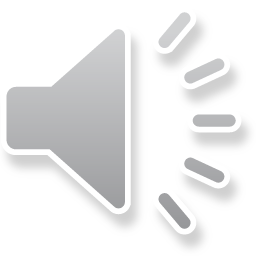 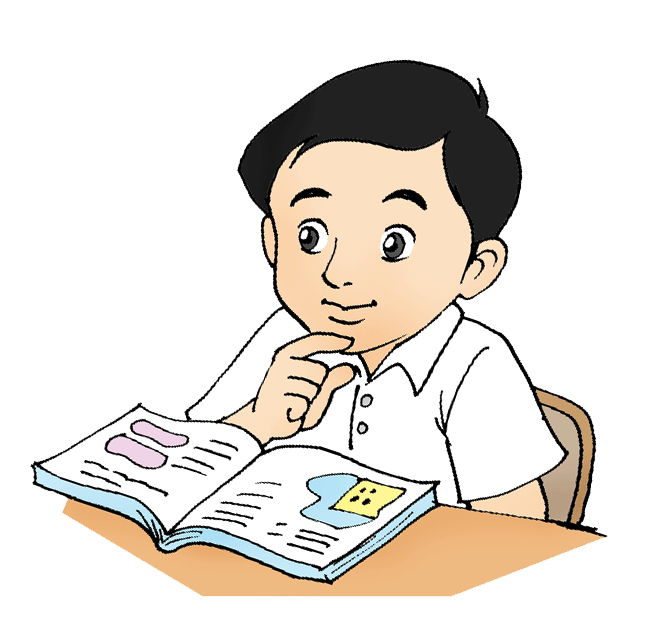 اللّغَةُ العَرَبِيَّةُ / الصَّفُّ الثّاني (وحْدَةُ المراجَعَة) /التَّدْريبُ الرّابِعُ وَالعِشْرون
حل النشاط في ثلاث دقائق
2- أُرَتِّبُ الكَلِماتِ تَرْتيبًا أَلِفْبائِيًّا بِحَسَبِ الْأَوَّلِ كَما في المِثالِ: 
بَطَّةٌ – أَرْنَبٌ  - تِمْساحٌ – زَرافَةٌ – دَجاجَةٌ - ضِفْدَعٌ

1- .....................                 2-    .....................     3-   ...................
4 - .....................                 5-   .....................      6- ....................
أَرْنَبٌ
بَطَّةٌ
تِمْساحٌ
دَجاجَةٌ
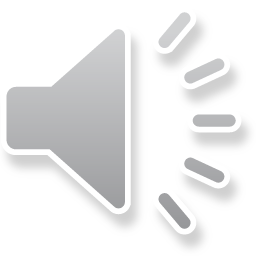 ضِفْدَعٌ
زَرافَةٌ
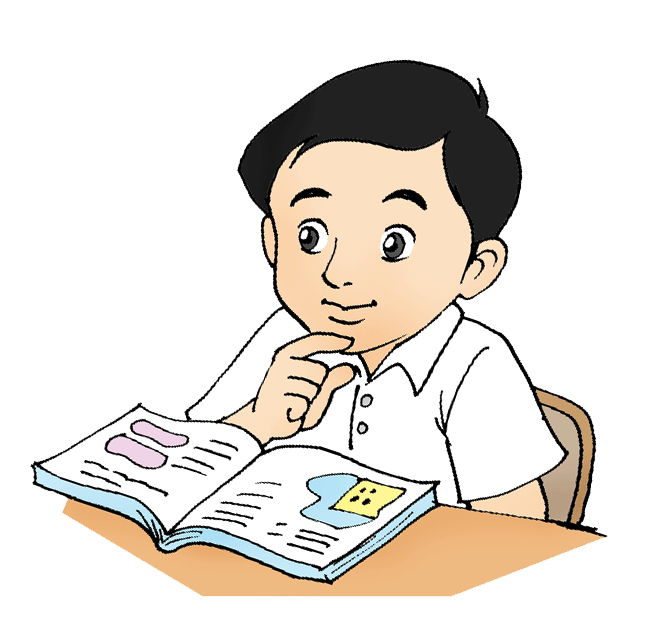 اللّغَةُ العَرَبِيَّةُ / الصَّفُّ الثّاني (وحْدَةُ المراجَعَة) /التَّدْريبُ الرّابِعُ وَالعِشْرون
حلّ النّشاط في أربع دقائق
3- أُكَوِّنُ مِنَ الحُروفِ الآتِيَةِ  كَلِماتٍ:
ج - ر- ز
م - س- ك
ك - ت- ب
جَزَرٌ
كَتَبَ
مَسَكَ
سَمَكٌ
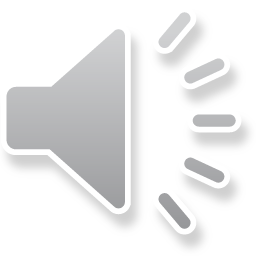 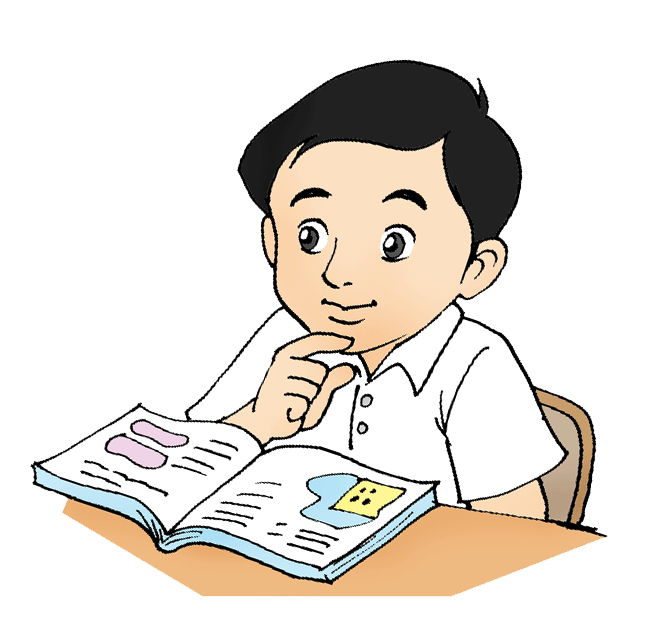 اللّغَةُ العَرَبِيَّةُ / الصَّفُّ الثّاني (وحْدَةُ المراجَعَة) /التَّدْريبُ الرّابِعُ وَالعِشْرون
حل النشاط في ثلاث دقائق
4-أُرَكِبُ كَلِماتٍ مُتتاليَةٍ في أحدِ الاتجاهاتِ ثُمَّ أَكْتُبُها:
سَمَكٌ
شاكِرٌ
شَمْسٌ
مُدَرِّسٌ
رَسَمَ
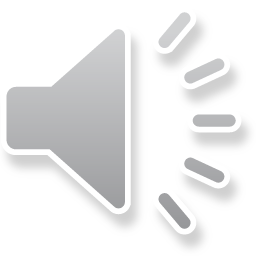 اللّغَةُ العَرَبِيَّةُ / الصَّفُّ الثّاني (وحْدَةُ المراجَعَة) /التَّدْريبُ الرّابِعُ وَالعِشْرون
وَفَّقَكَ الله
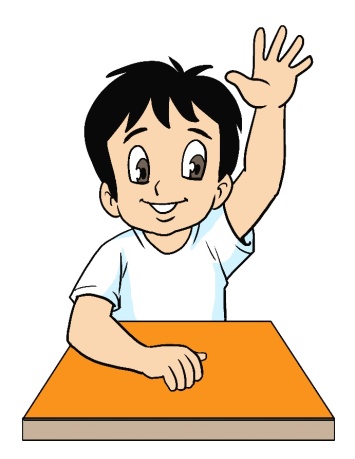 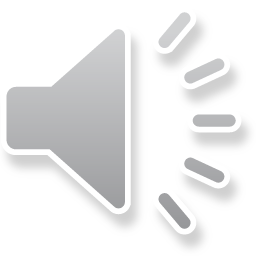